Pleurální výpotek
5 nejčastějších příčin výpotků (ČR):

Akutní srdeční selhání (45-65%)
Parapneumonický výpotek (22-30%)
Maligní/paramaligní výpotek (17-24%)
Výpotek u embolizace do plicnice (cca 5-8%)
Hemotorax (5-10%)

Ostatní (cca 15%)
    (Marel et al. Chest 104: 1486-9)
Diferenciální diagnostika pleurálního výpotku
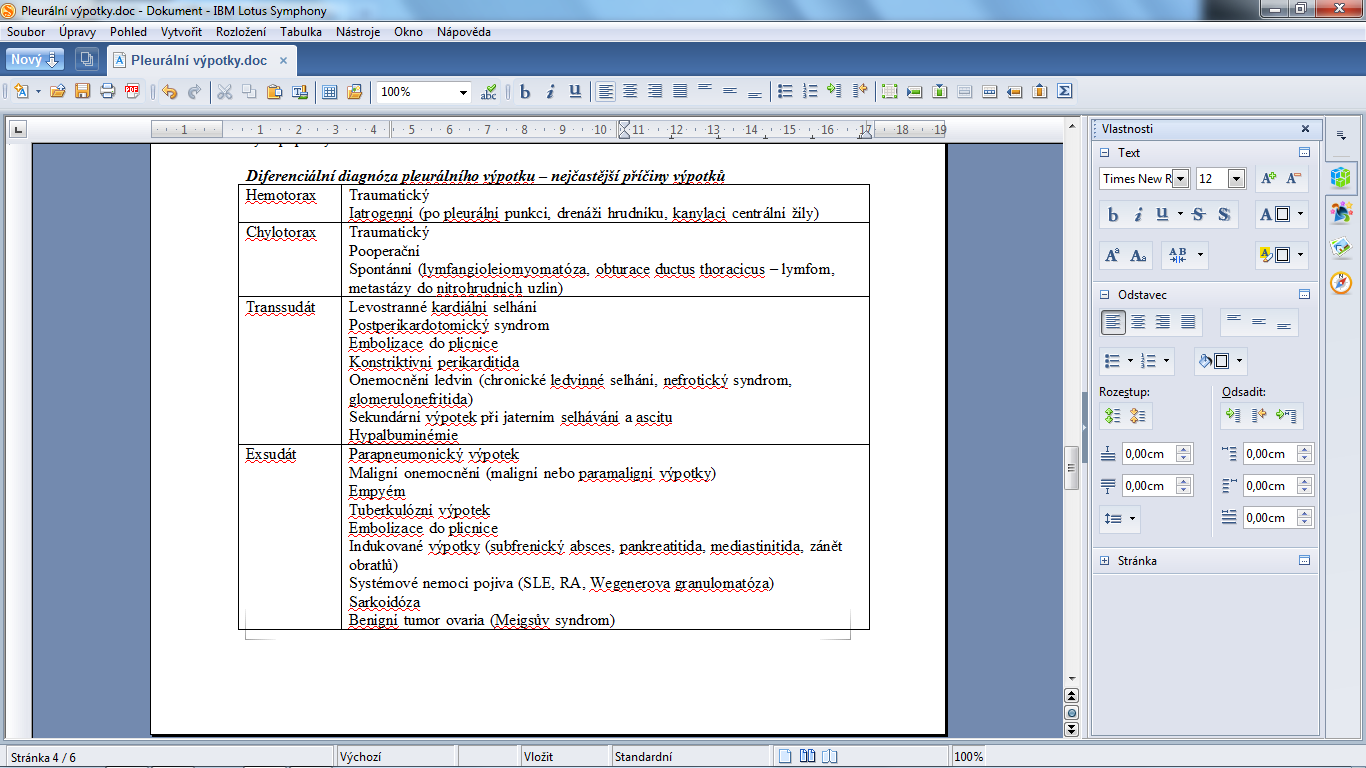 Biochemické vyšetření výpotku - Lightova kritéria
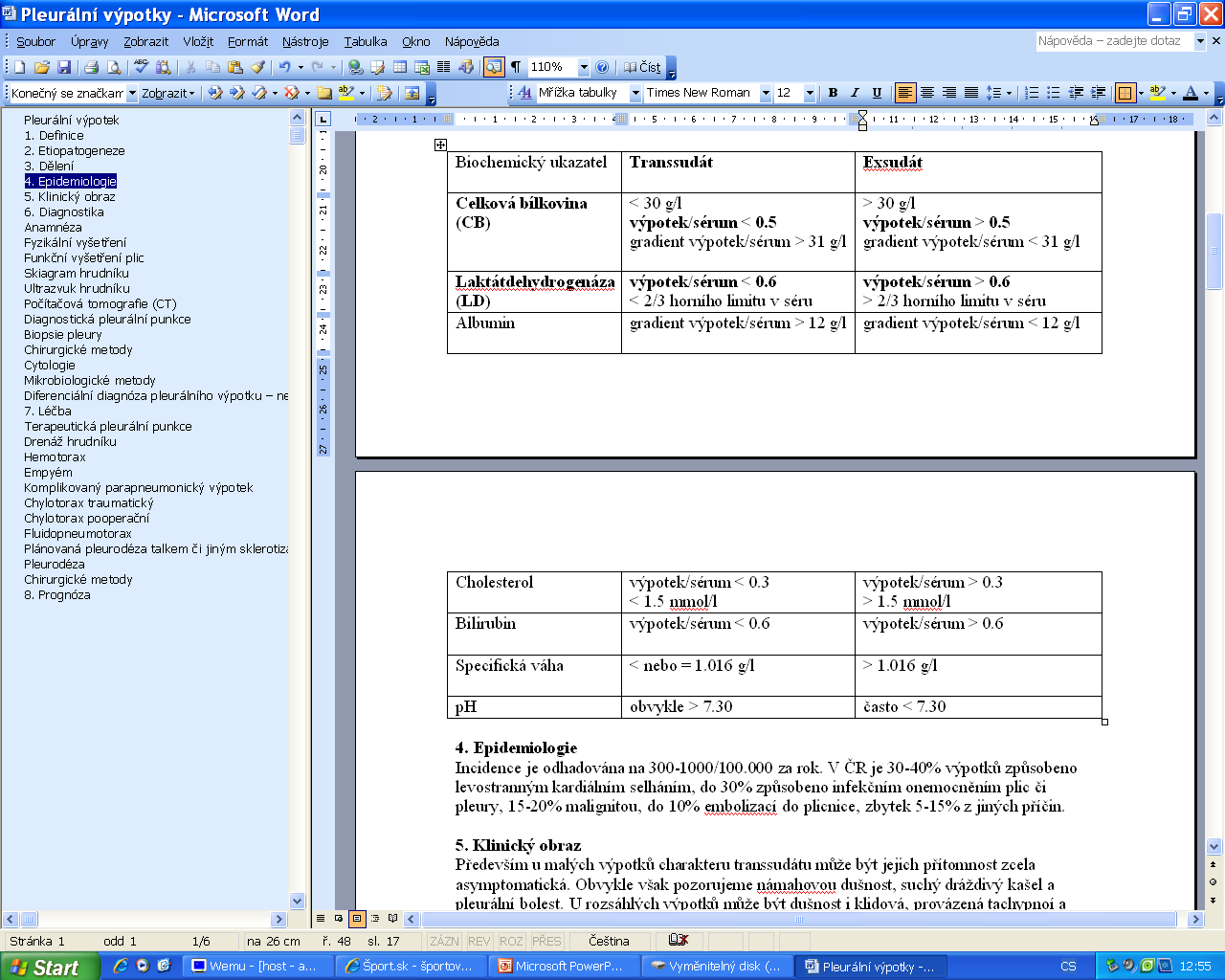 Hlavní kritéria 
Pomocná kritéria
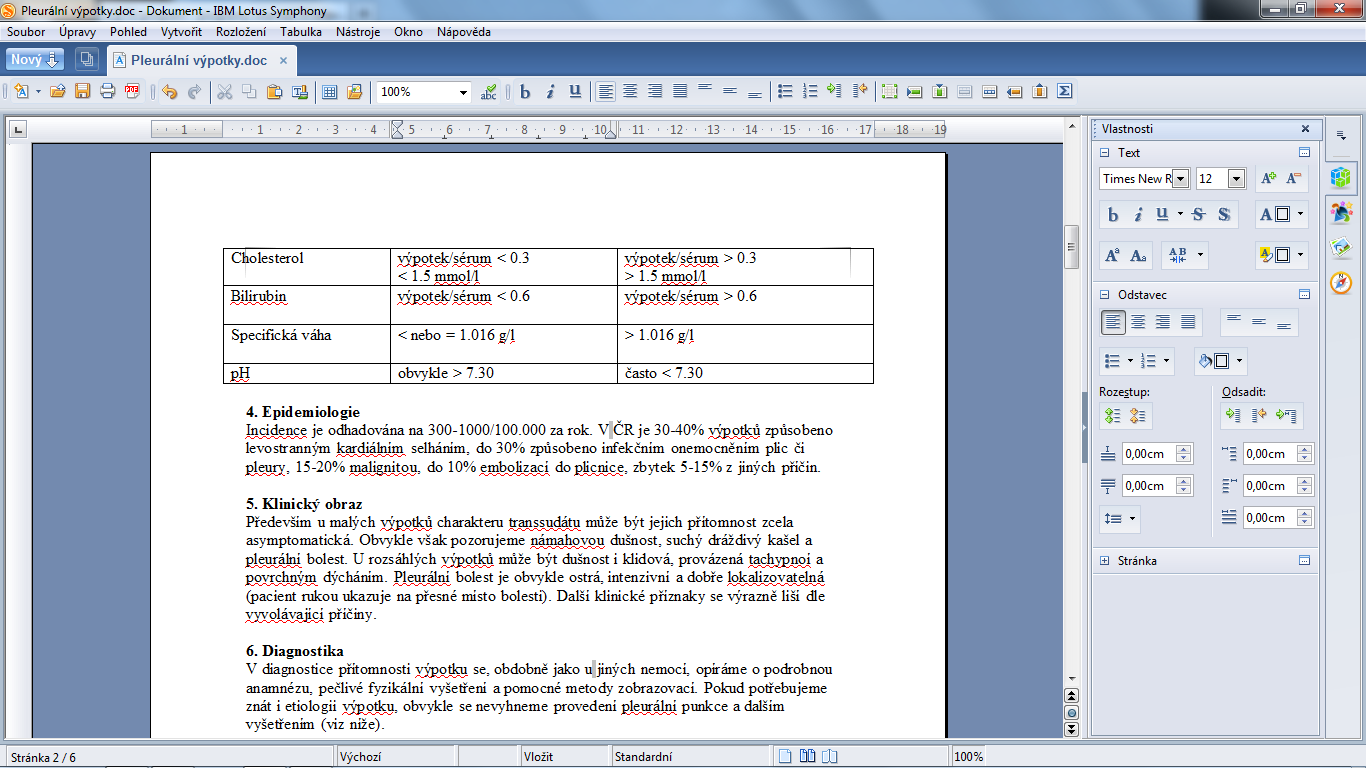 Parapneumonické výpotky
Stav cca 30-40% pacientů s pneumonií se komplikuje rozvojem výpotku

Cca 15% parapneumonických výpotků je komplikovaných (= pH pod 7.20)
Komplikované parapneumonické výpotky / empyém hrudníku
Za posledních 20 let 2-násobný vzestup incidence
Morbidita: průměrná doba hospitalizace 14 dní
Chirurgický výkon až u 35% pacientů
Mortalita 20% do 1 roku (za posledních 20 let beze změn) 
Rozhodujícím prediktorem špatné prognózy je pH pod 7.20
Parapneumonický výpotek - klasifikace
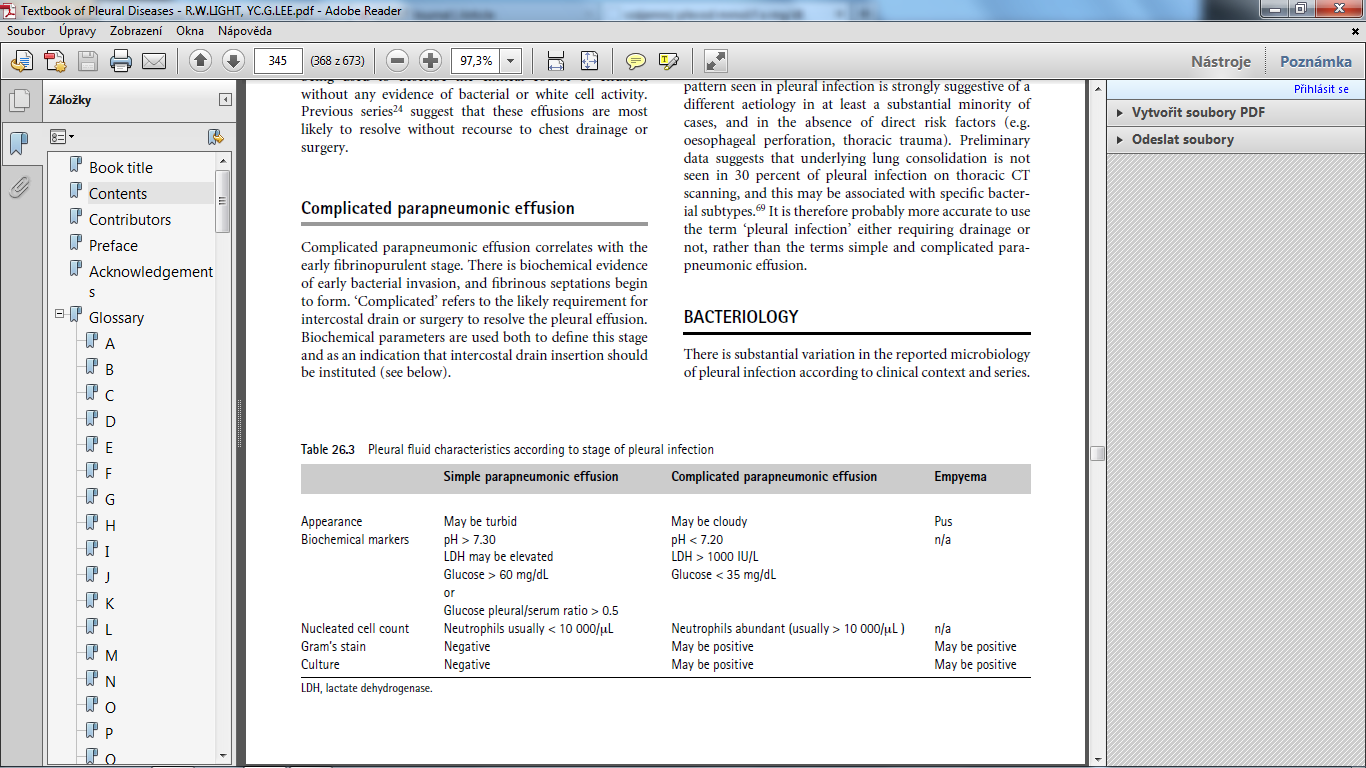 Glukóza: 60mg/dL = 3.3 mmol/l; 35mg/dL = 1.9 mmol/l; LDH: 1000 IU/L = 16.6 ukat/l
pH zánětlivého výpotku – rozhodující parametr pro zařazení invazivních procedur
AJRCCM; 152: 1700-08
Septace může zkreslovat výsledky vyšetření
pH výpotku mění také:

Časová prodleva
Vzduch ve zkumavce 
Lokální anestetikum
Infekce druhem Proteus
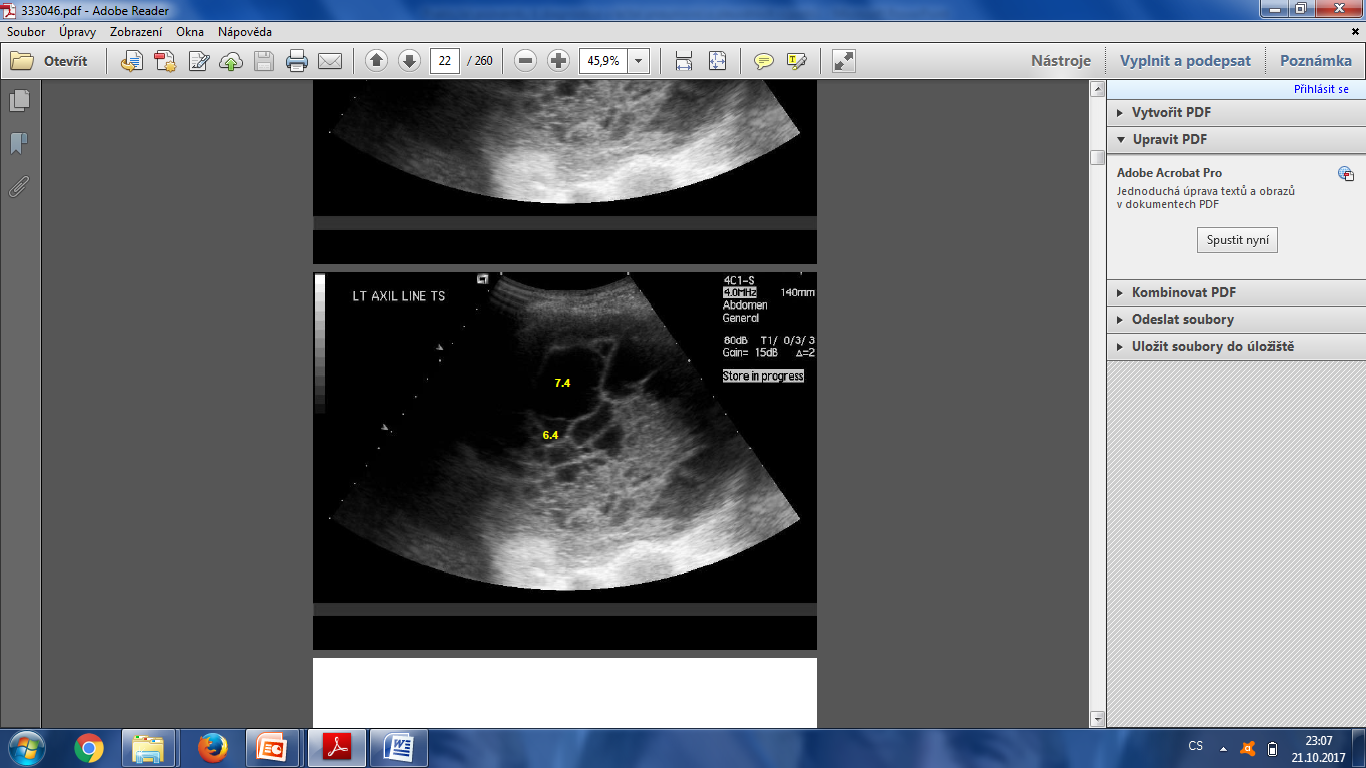 Mikrobiologie
Záchyt agens jen u cca 50% parapn.výpotků (včetně empyému!)
 Inokulace na hemokultury (aerobní a anaerobní) zvyšuje záchyt agens o 20%
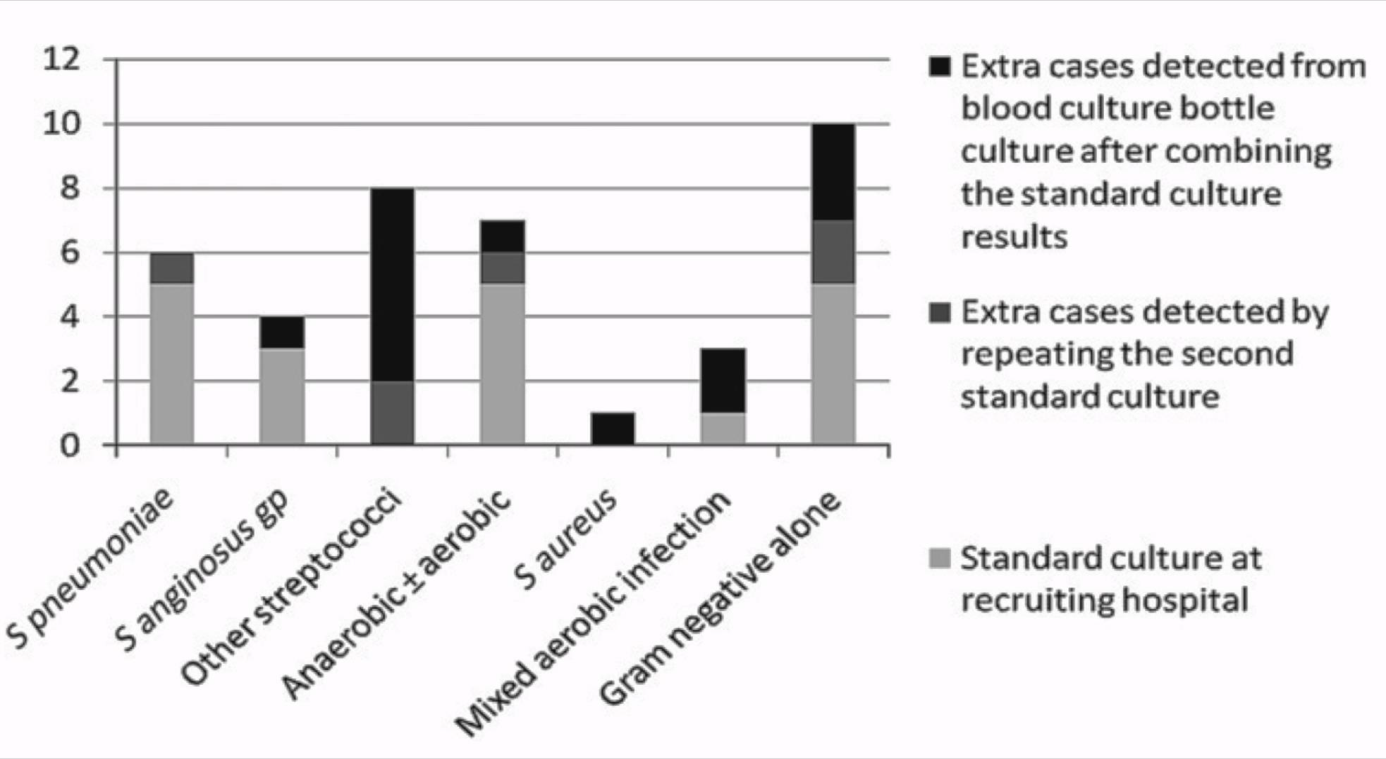 Menzies et al, Thorax 2011; 66:658
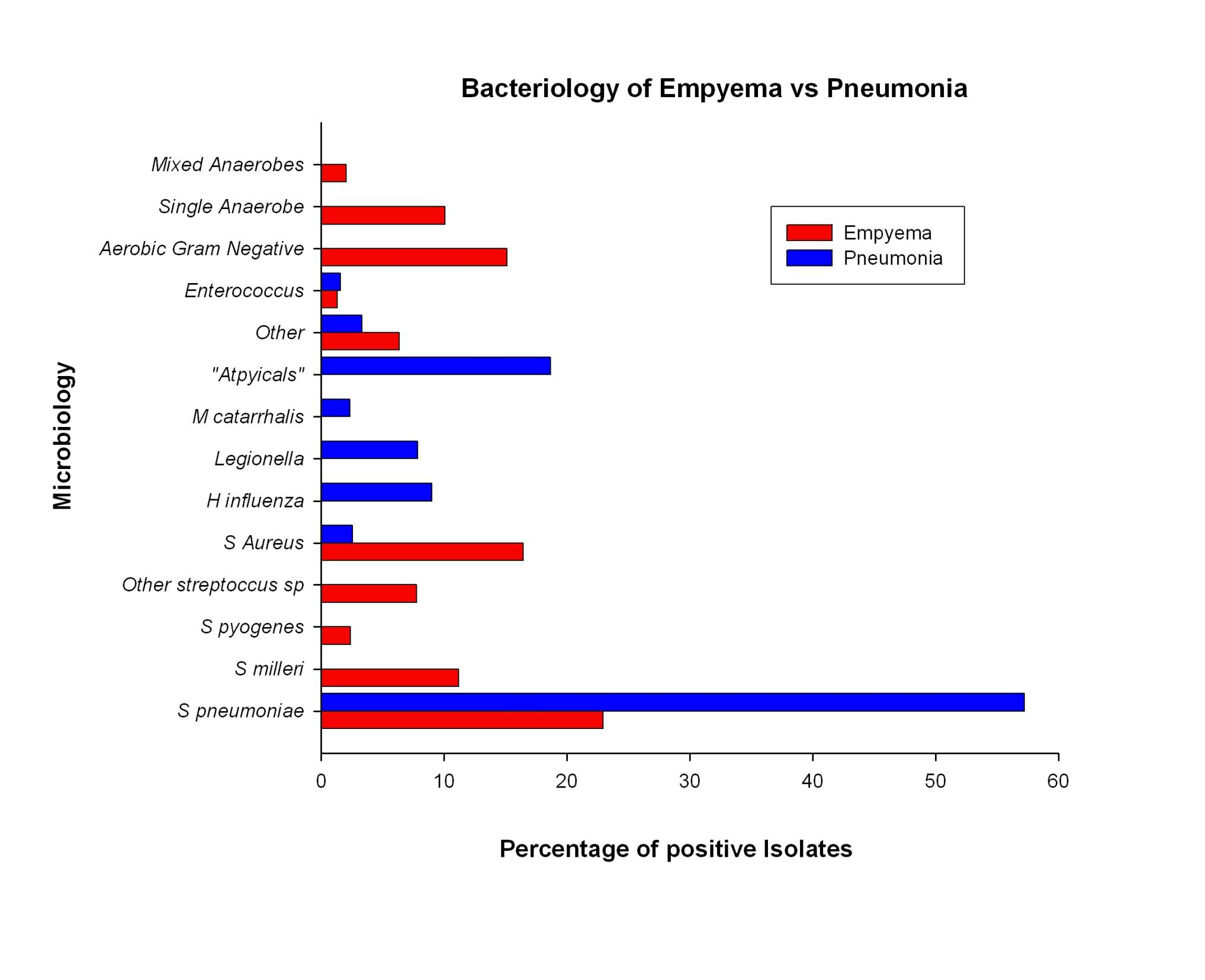 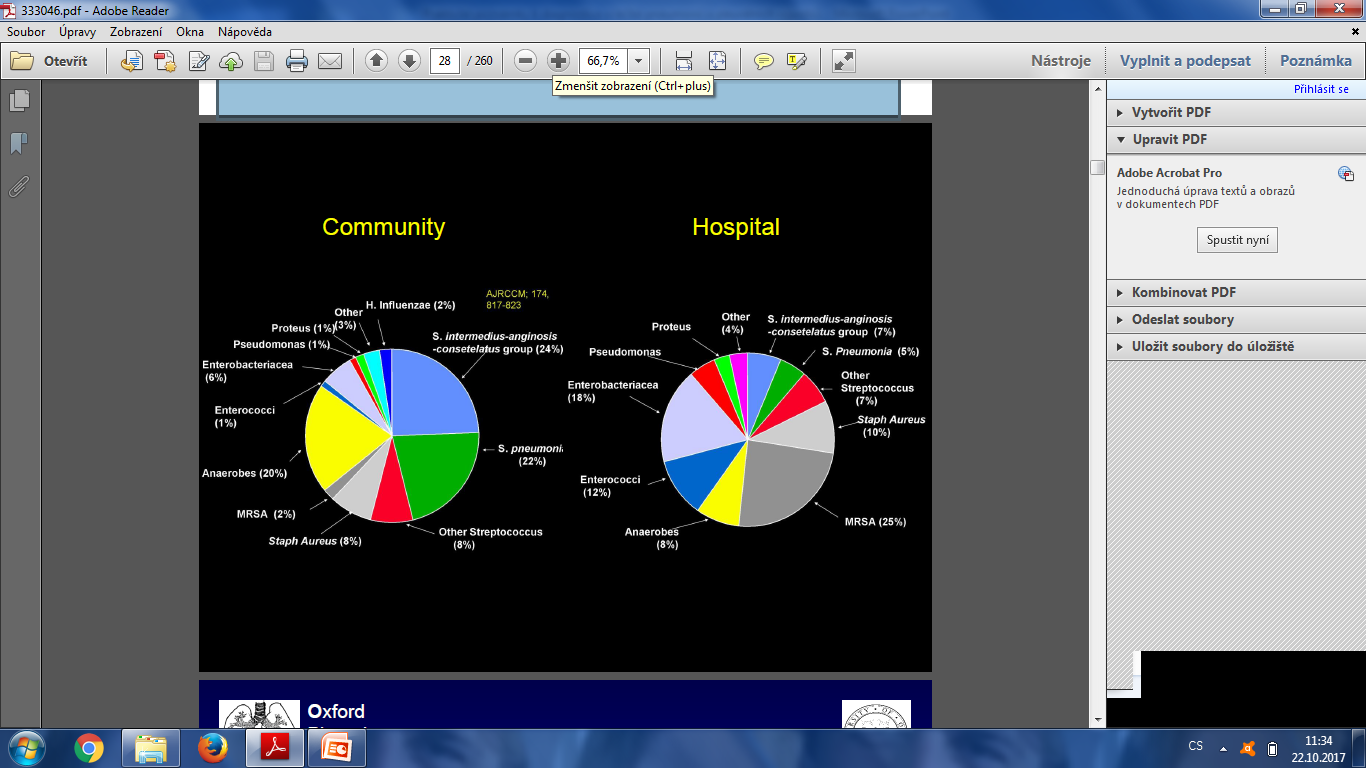 Antibiotická terapie komplikovaného parapneumonického výpotku
Wrightson et al, Chest 2015 1:148(3)

Cílit na streptokoky, S.aureus, G- tyčky, (anaeroby)
Anaeroby jsou vzácnější
Mycoplasma a Legionella vznik výpotku nevyvolává = není potřeba antibiotik cílených na „atypická“ agens
RTG / CT / UZ hrudníku – objem výpotku a septace
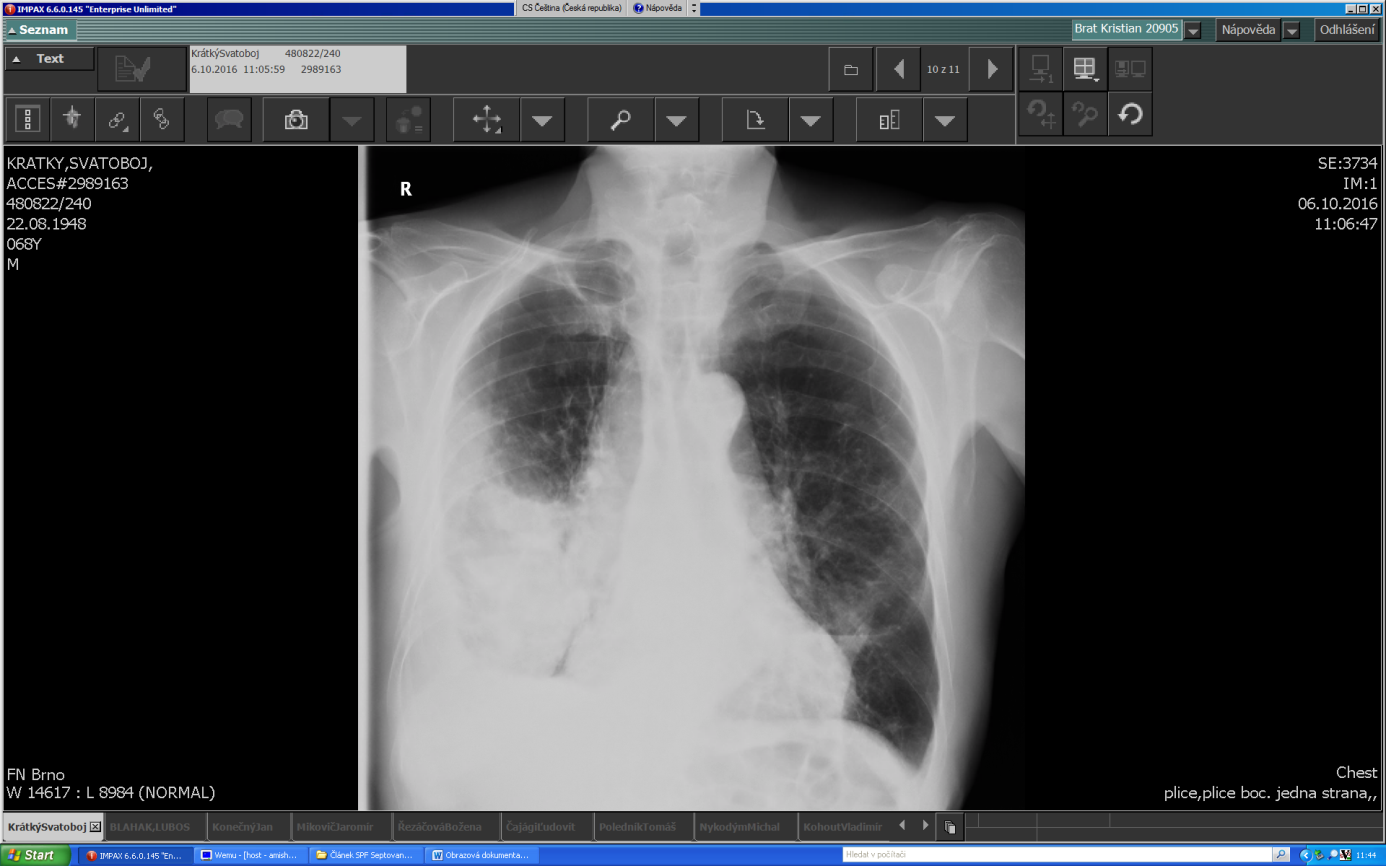 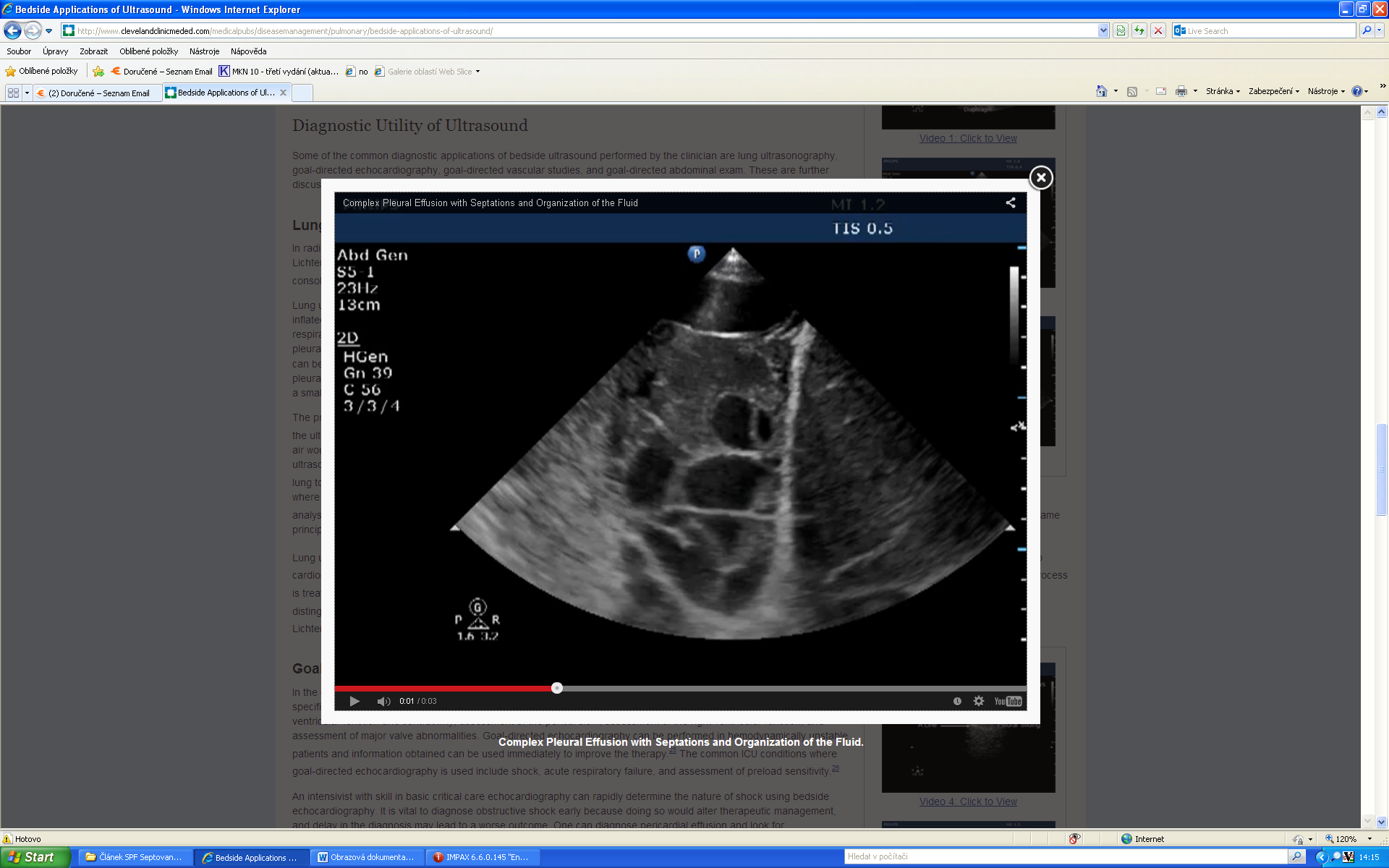 AP RTG hrudníku „pozná“ výpotek od 200ml / septa ojediněle
Boční RTG projekce od 50ml…
CT hrudníku desítky mililitrů… / septa až silného kalibru – „vyzrálá“
UZ hrudníku desítky mililitrů… / septa od časné fáze procesu lokulace … a bez radiace!
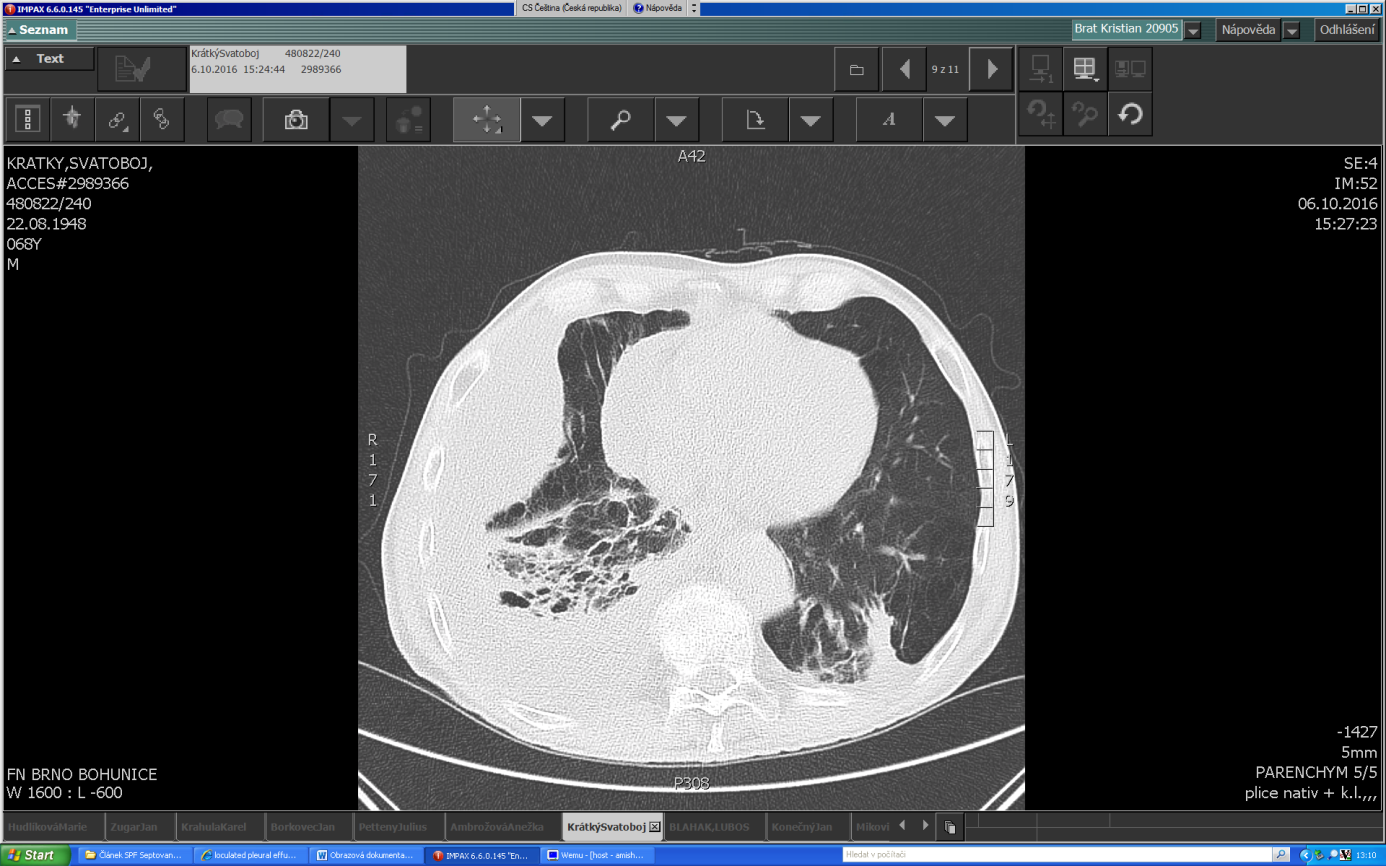 Predikce komplikovaného průběhu a špatné prognózy u parapneumonického výpotku
UZ průkaz septace (Chen et al, 2001 J Ultrasound Med 19:837-43):
 Delší doba hospitalizace
 Vyšší četnost použití intrapleur. fibrinolýzy
 Vyšší frekvence chirurgické terapie

RAPID score
RAPID score - studie MIST 1 a 2
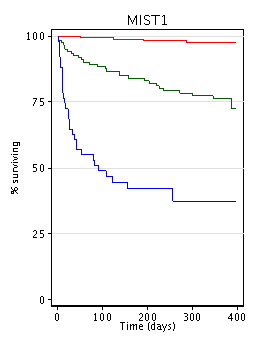 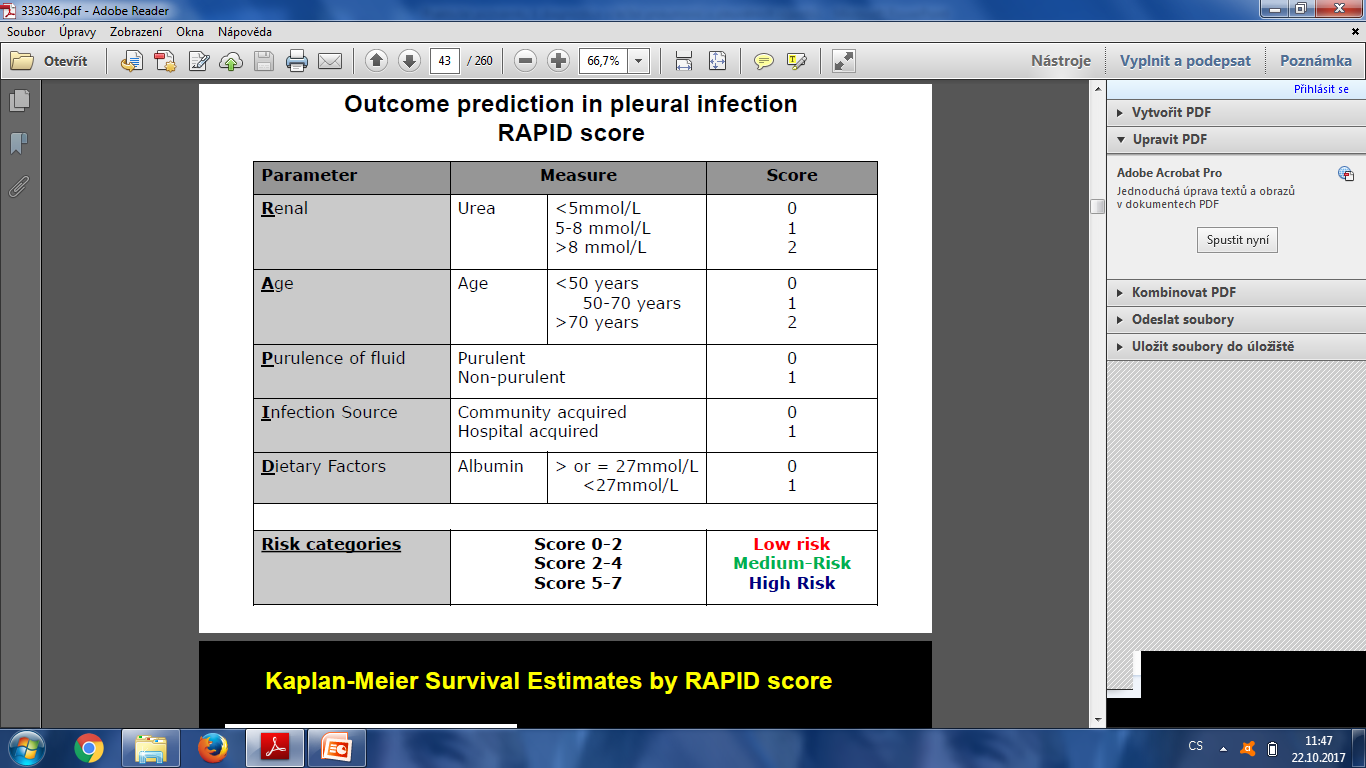 Chest 2015; 145(4): 848
Intrapleurální terapie
MIST1: intrapleurální streptokináza neúčinná (NEJM; 352: 865-874) 
MIST2: t-PA + DNáza zvyšuje drenáž pleurální tekutiny, zkracuje dobu hospitalizace a snižuje potřebu chirurgické péče (NEJM; 365: 518-526)…cena??? 
Irigace 3x denně á 250ml 0.9%NaCl zvyšuje drenáž pleurálního výpotku a snižuje potřebu chirurgické péče (Hooper et al, ERJ 2015)… cena???
10/2017 zahájena studie MIST3: randomizovány jsou kohorty s časnou VATS vs t-PA + DNáza vs konzervativní terapie
Další poznámky
Tloušťka drénu nerozhoduje o úspěchu drenáže (Chest 2009)
Prognosticky není rozdíl mezi purulentním a nepurulentním výpotkem (o prognóze a úspěchu léčby rozhoduje pH pod 7.20)
Narůstající význam pleuroskopie – dle retrospektivní švýcarské práce úspěšnost primární intervence až 91%... u 49% ale následně podána i fibrinolytika (Brutsche et al, Chest 2005;128:5)
Nadále neexistuje práce, která by stanovila ideální časování chirurgického výkonu
Parapneumonický výpotek – management péče
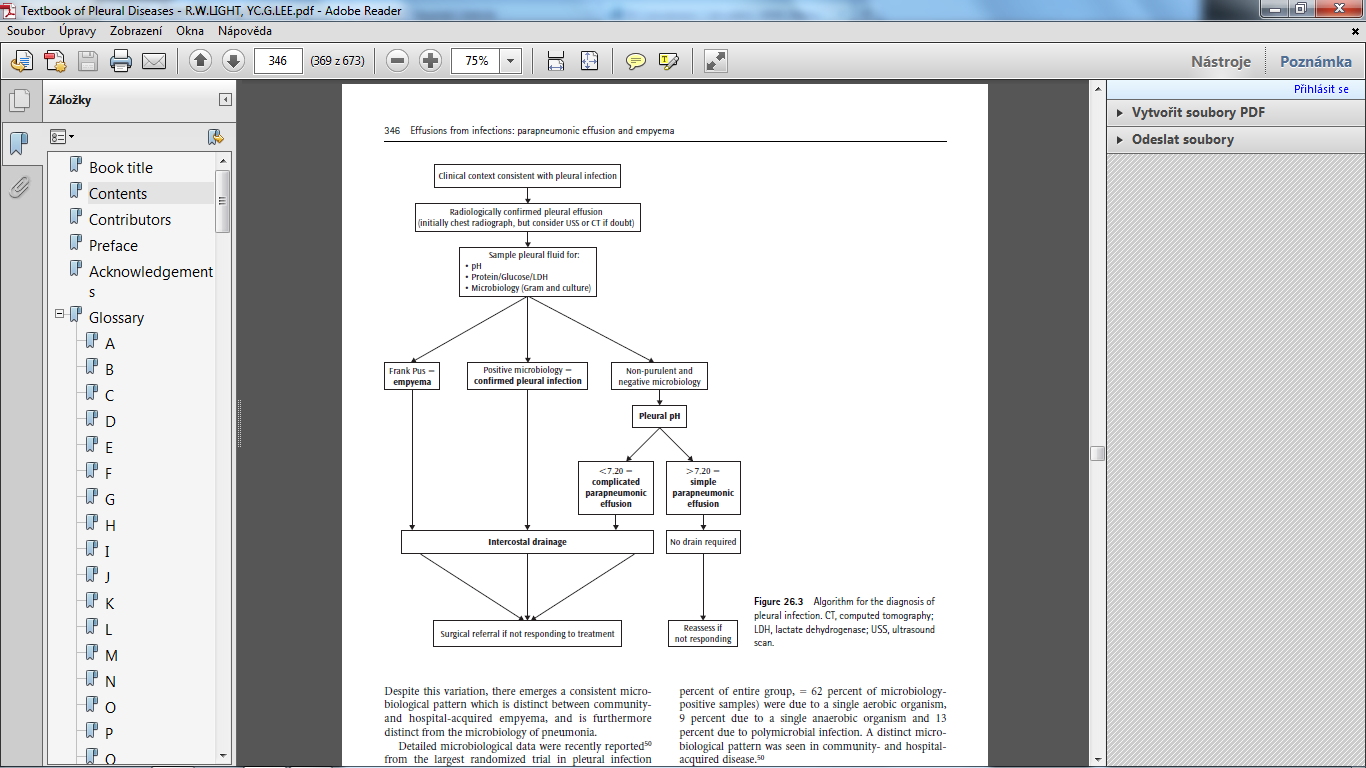 Antibiotická léčba – empiricky nebo cíleně
Pleurální punkce – nad 300-400ml
Drenáž hrudníku – nad 500ml a pH pod 7.2
Intrapleurální antiseptická léčba – vždy u pH pod 7.2
Intrapleurální fibrinolýza?
Chirurgie – předejdi pozdním následkům! 
Nutriční podpora
Plicní rehabilitace
Další (O2, analgetika...)
Co když neuspějeme s léčbou…?
…vzniká fibrotorax a jeho důsledky: restrikce, RI, zhoršení mukociliární clearance, locus minoris resistentiae
…nebo „trapped lung“: neexpandibilní plíce uvězněná ve fibrokortexu a výpotku
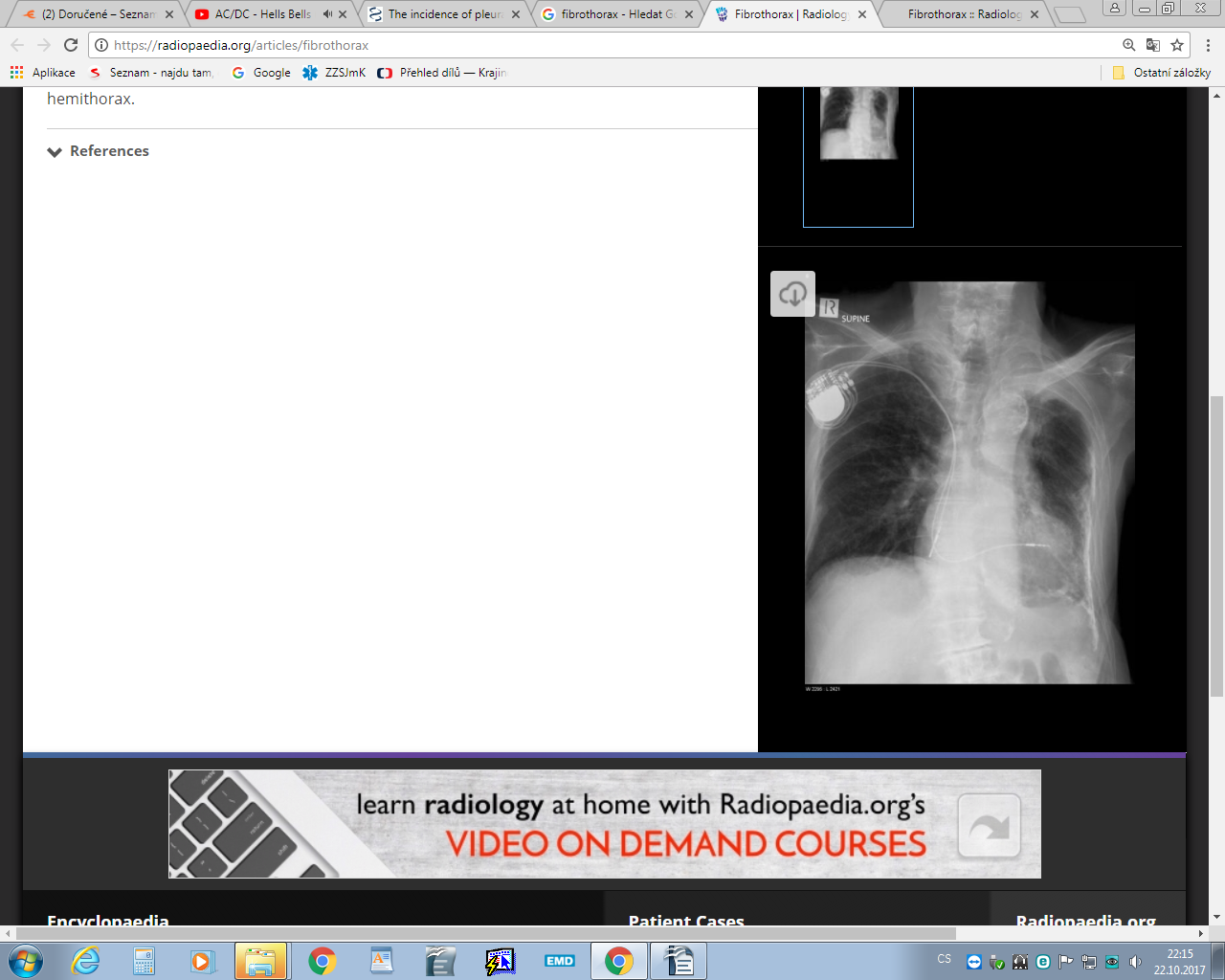 Management péče u maligního/paramaligního výpotku
Diagnóza:
- průkaz maligních buněk ve výpotku
- nebo průkaz primární malignity/metastáz v pleurální dutině
- biochemicky transsudát nebo exsudát
- často potřeba chirurgických metod k diagnóze… pleuroskopie, VATS

Terapie:
- onkologická léčba (CHT, RT, biologika) 
- pleurální punkce (i opakovaně)
- drenáž hrudníku
- pleurodéza chemická (talek, bleomycin, doxycycline)
- pleurodéza chirurgická (VATS - abraze)
- tunelizovaný hrudní drén
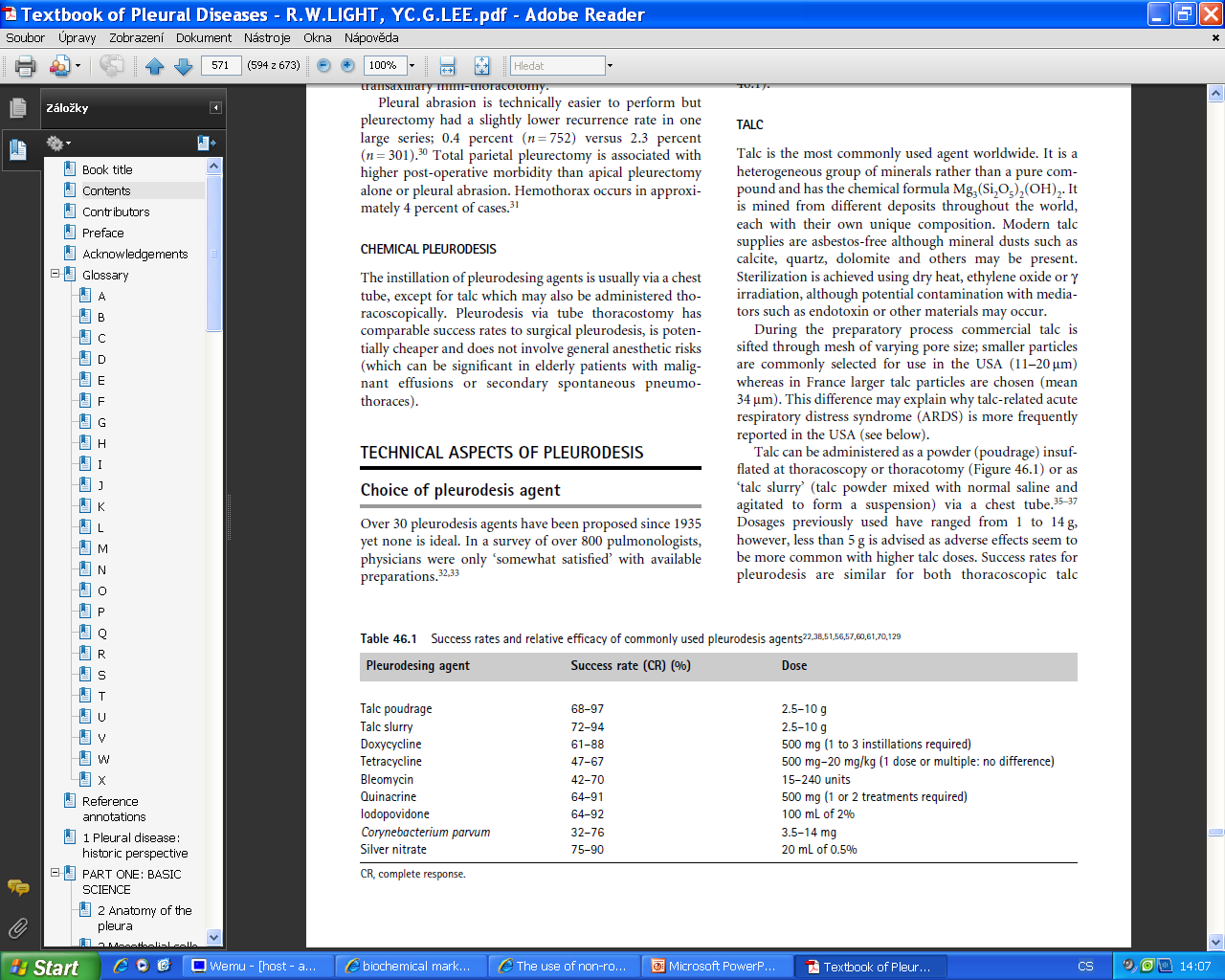 Management péče u hemotoraxu
Diagnostika:
 - v anamnéze často úrazový děj
 - CAVE rychlý průběh s rozvojem anemického šoku!
 - při podezření neprodleně pleur.punkce!
 - makroskopicky výrazně krvavě zbarven
 - hematokrit výpotek/krev > 0.5 nebo hematokrit výpotku > 0.15

  Terapie:
- akutně drenáž hrudníku, drén většího kalibru (28-32F)! 
- konzervativní postup na 1.místě, sledovat odpady z HD
- Pokud odpady z drénu 2 hodiny větší než 200ml/hod., akutně chirurgická revize – nebezpečí z prodlení!
Management péče TBC výpotku
Cytologie: lymfocytární výpotek
Paucibacilární materiál, kult./BACTEC+ pouze 20-50%
Histologie: kaseifikující granulomy u 79% (biopsie pleury) až 100% (pleuroskopie)…biopsie = téměř jistá dg!
PCR Myco TB: senzitivita 60-90%, specificita 80-100%
ADA, ADA-2: senzitivita 75-100%, specificita 80-95%

Neléčená TBC pleuritida do 5 let progreduje do plicní formy až v 65% případů
DOTS-short course - 2 měs. HRZE + 4 měs. HR
Pro použití kortikosteroidů není dostatek důkazů
Kompletní evakuace výpotku není přínosem
Management péče u chylotoraxu
Diagnostika:
 - makroskopicky typický chylózní výpotek
 - biochemie výpotku: triacylglyceroly nad 1.2 mmol/l nebo 1.5-násobek hodnoty v séru
 - CT hrudníku
 Častý u maligních nemocí! (lymfom, meta do uzlin) 


 Terapie:
 - drenáž hrudníku + plná parenterální výživa 14 dní
 - octreotid
 - chirurgická sanace (ligace ductus thoracicus)